«Технология добра»
«Имидж волонтёра: внешний вид, социальные сети и коммуникация»
Имидж — это целенаправленно сформированный образ, многозначное послание, адресованное различным его потребителям. Имидж является наиболее эффективным способом предъявления себя обществу.
 Имидж (англ. Image) – это внешняя картинка, сознательно избранная и позиционирующаяся публике.
Из чего состоит ИМИДЖ?
Внешний вид
Коммуникация 
Социальные сети
Задание №1
Сейчас рассмотрим на примерах 3 страницы, ваша задача просмотрев все три страницы, выбрать ту, которая наиболее подходит для ведения страницы в социальных сетях.
Пример №1
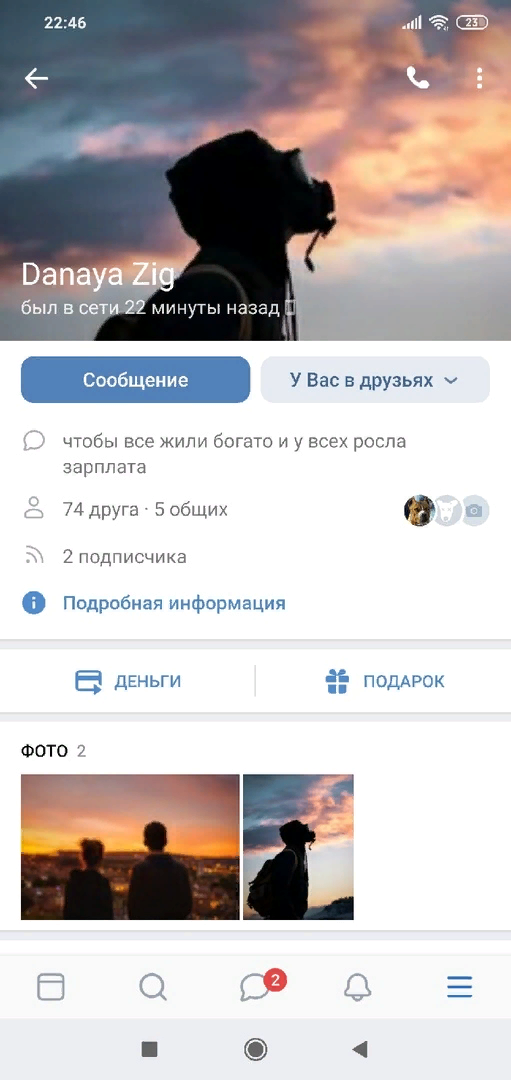 Пример №2
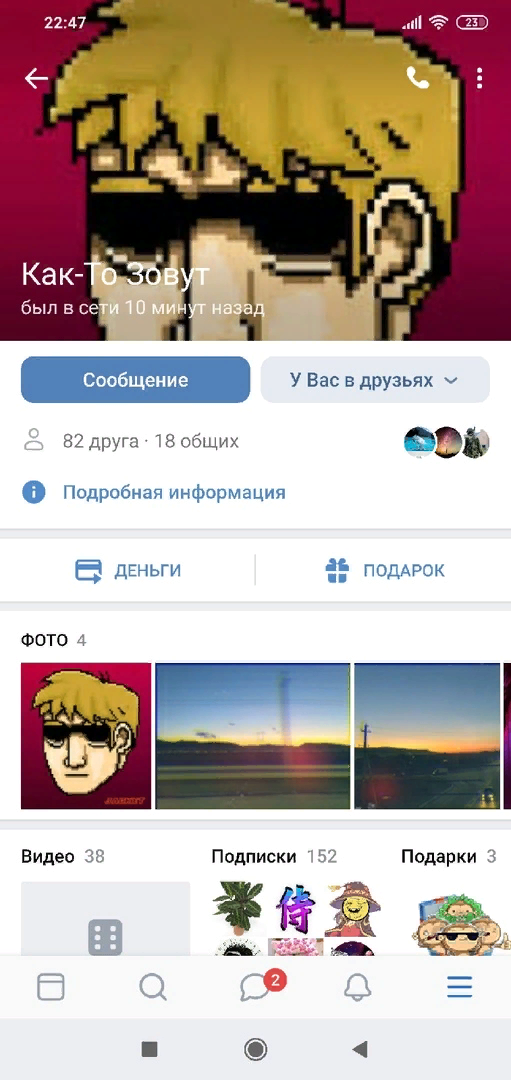 Пример №3
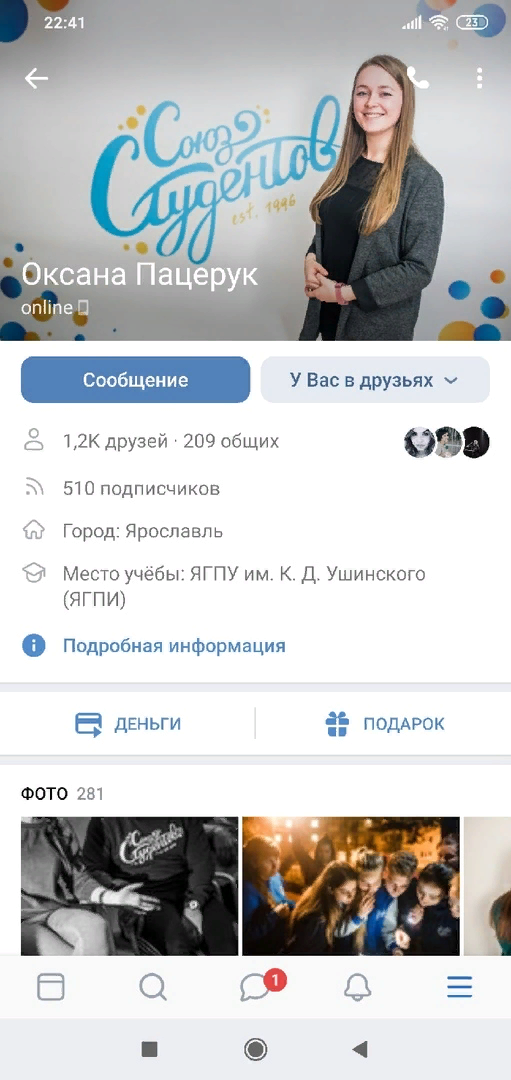 Задание №1 (Нажмите на правильный)
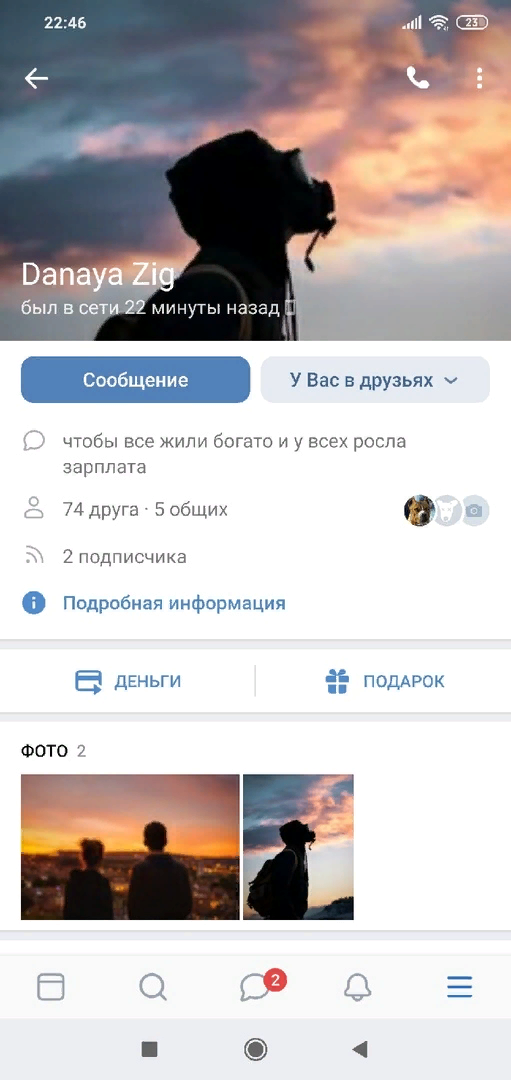 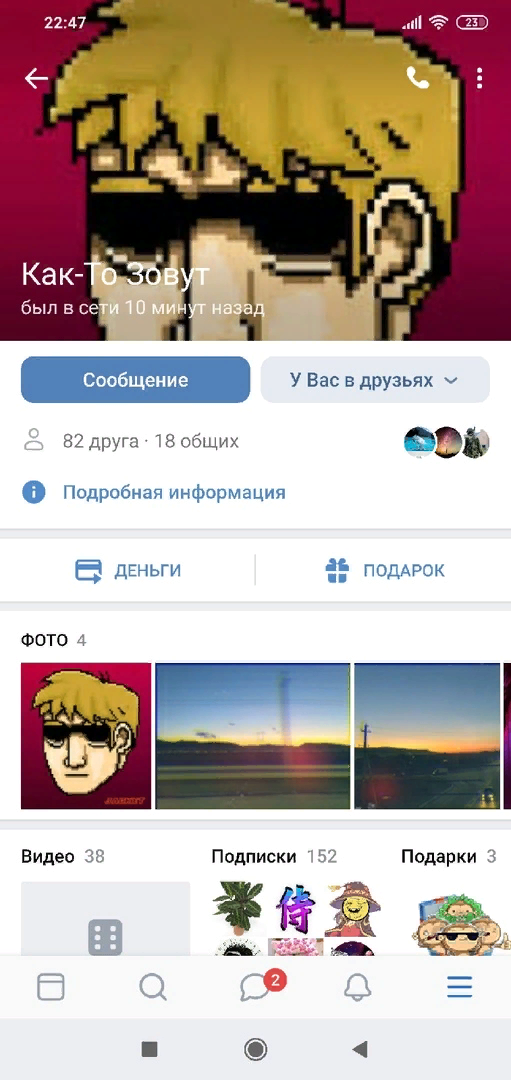 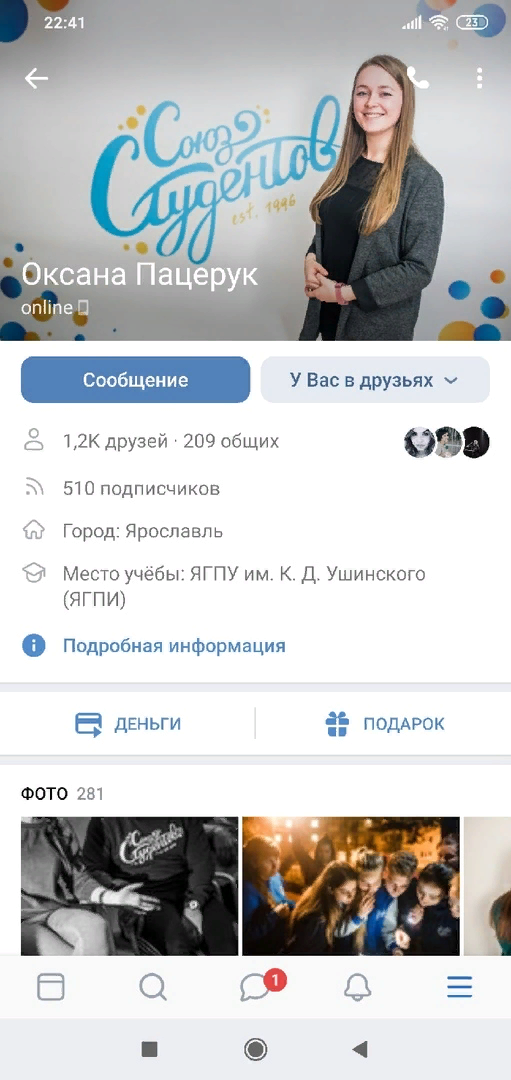 Пример №1
Неправильно попробуй еще раз!
Основные ошибки:
Нет ФИ
Нет фотографии (чтобы понять чья это страница)
Статус сомнительного характера
Пример №2
Неправильно попробуй еще раз!
Основные ошибки:
Нет ФИ
Нет фотографии (чтобы понять чья это страница)
 Статус сомнительного характера
Группы сомнительного характера
Пример №3
Правильно!
Здесь действительно отражена вся необходимая первоначальная информация, указаны ФИ, есть фотографии в профиле, а также нет никакого негативного или подозрительного контента
Задание №2
Сейчас вашему вниманию будут представлены скриншоты с одним из наиболее правильных вариантов ведения страницы. Ваша задача, проанализировав всю страницу ( можно перейти по ссылке: https://vk.com/mariya_andreeva) написать 10 правил правильного ведения страницы. За основу можно отталкиваться, что можно/ что нельзя.
Задание можно оформить в формате .docx  и прислать в личном сообщении в контакте или на почту mariya_andreeva_99@mail.ru
Социальные сети
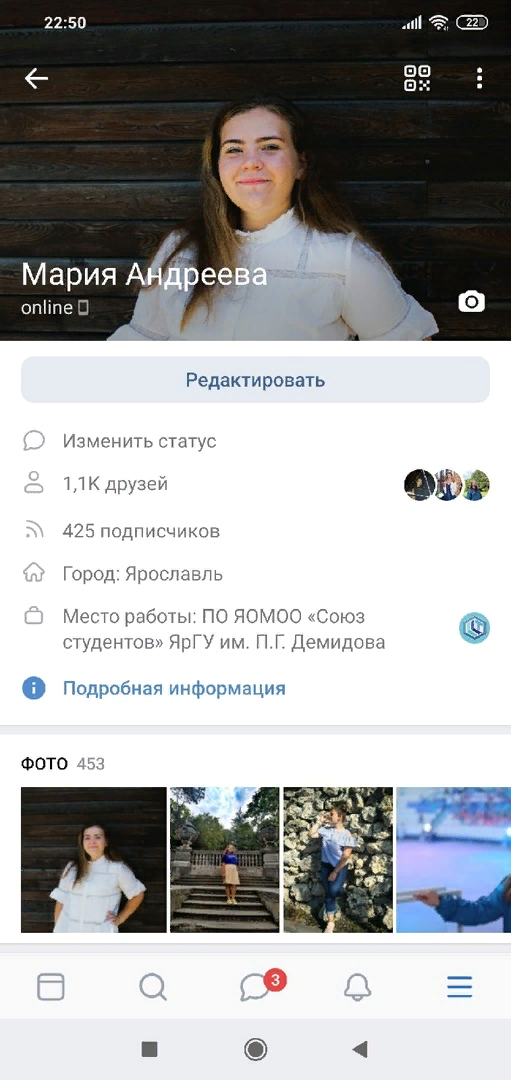 Социальные сети
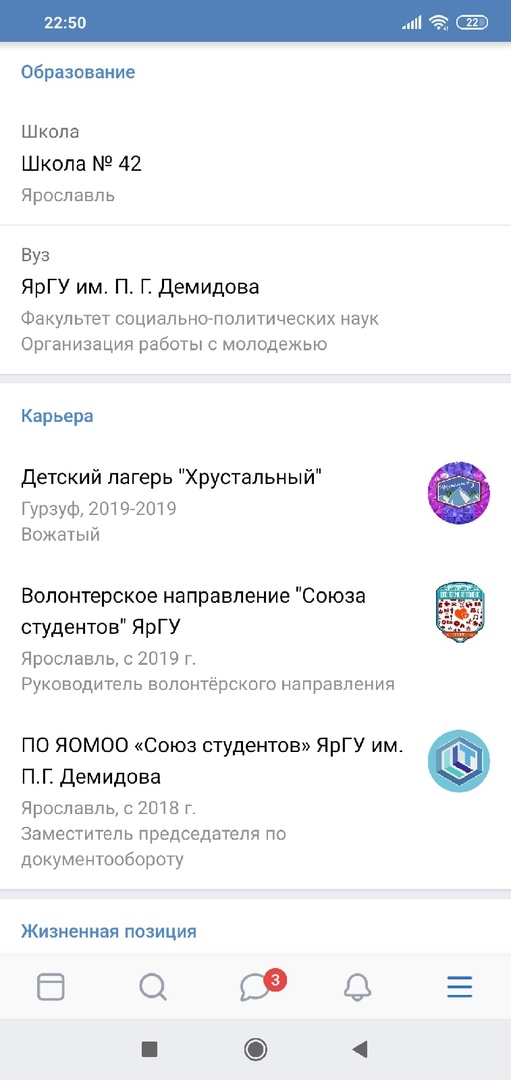 Социальные сети
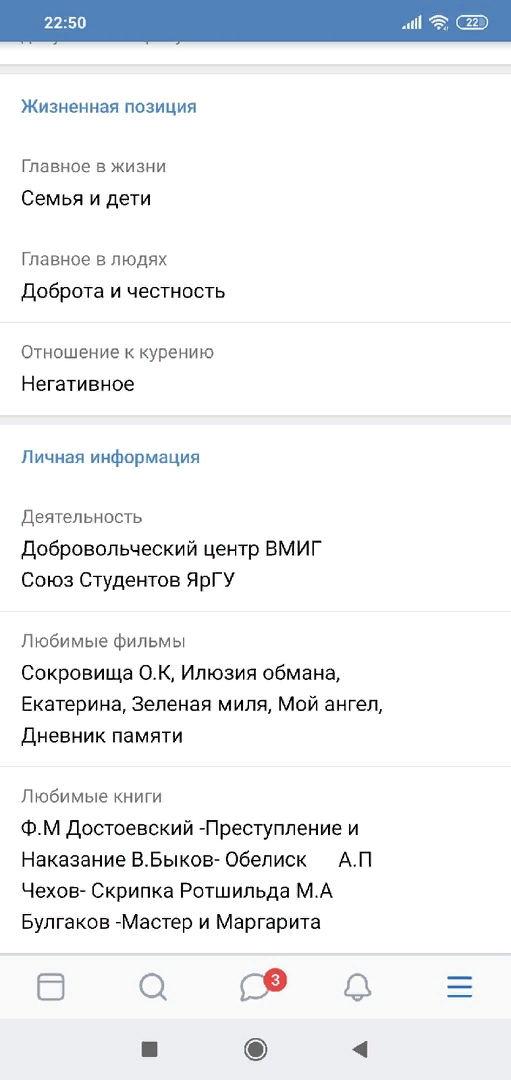 Социальные сети
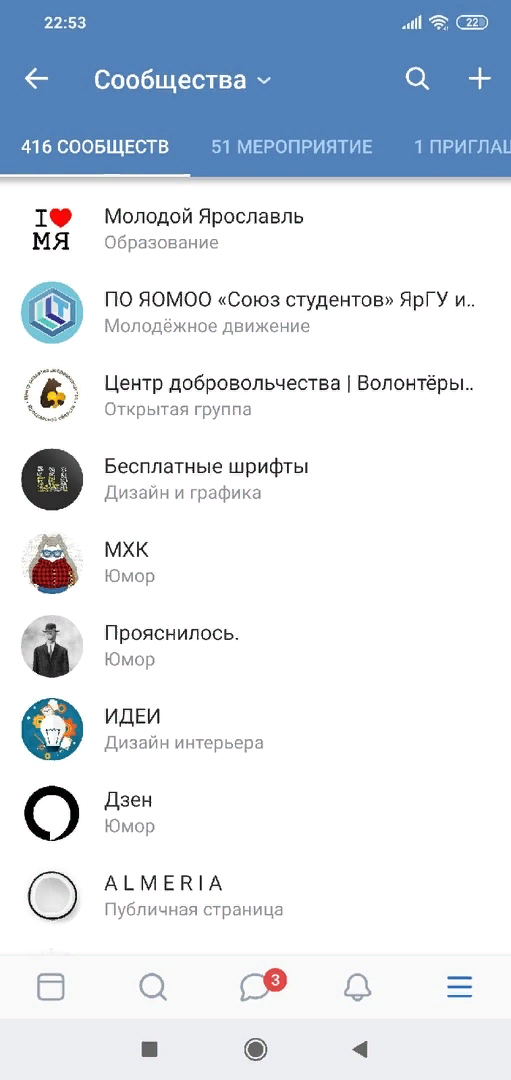 Социальные сети
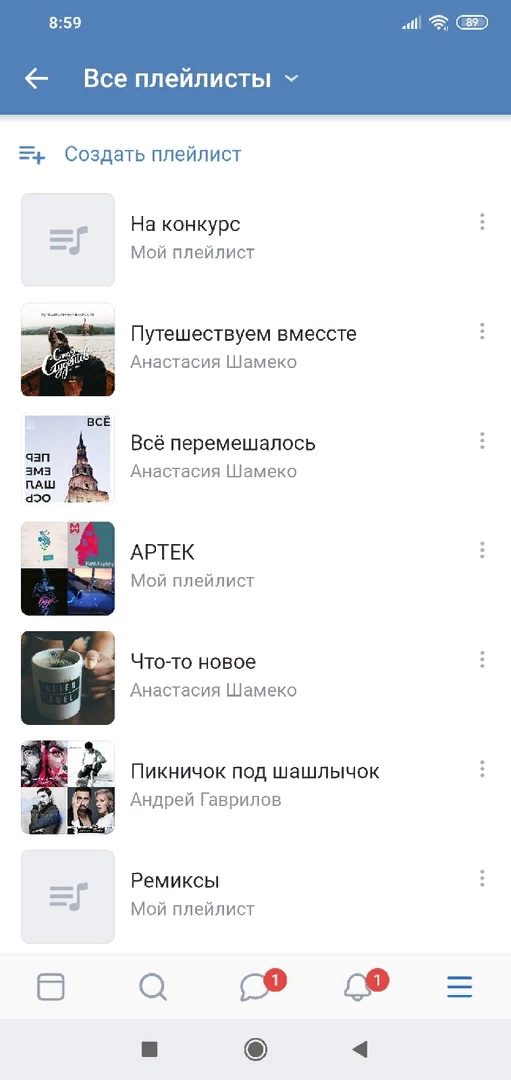 Социальные сети
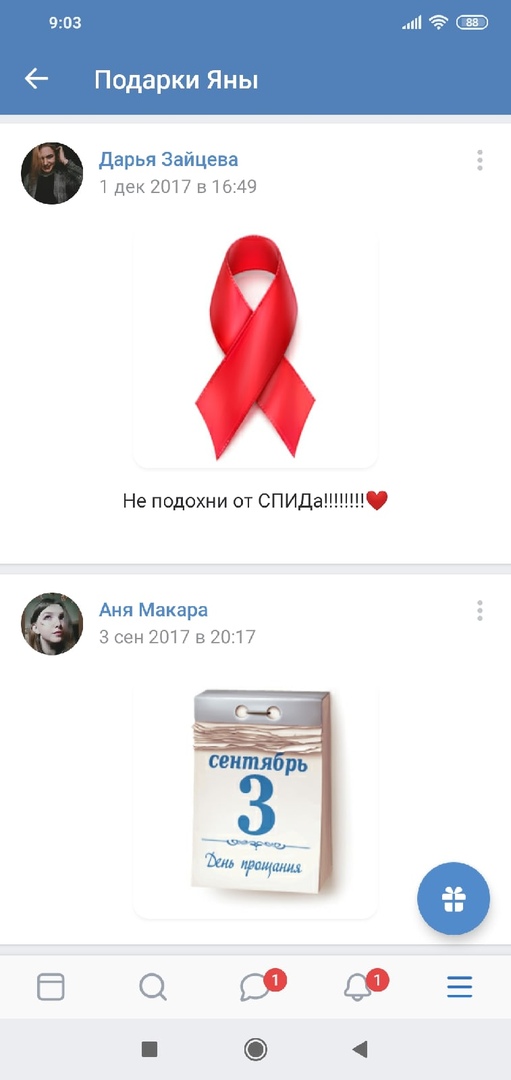 Социальные сети
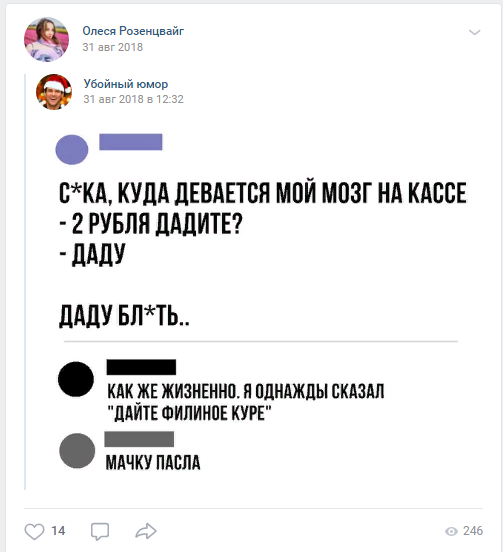 Социальные сети
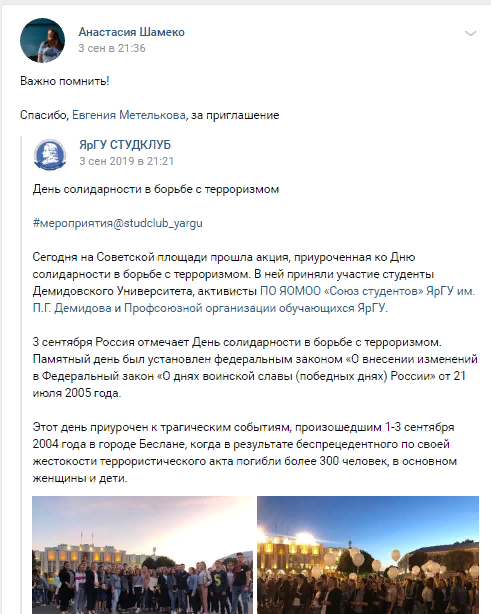 Социальные сети
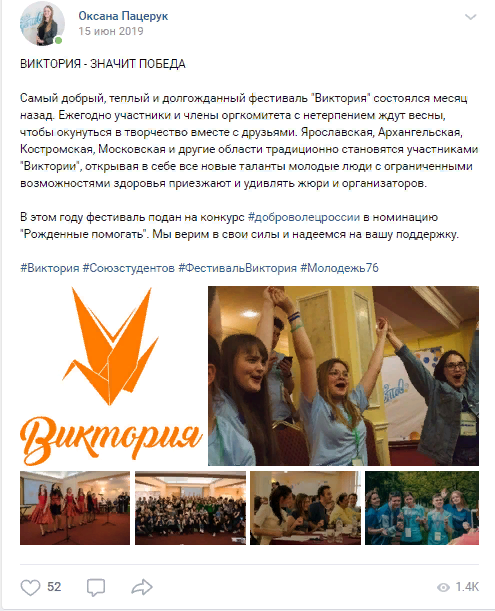 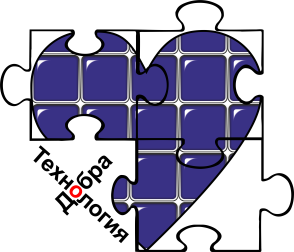 Социальные сети
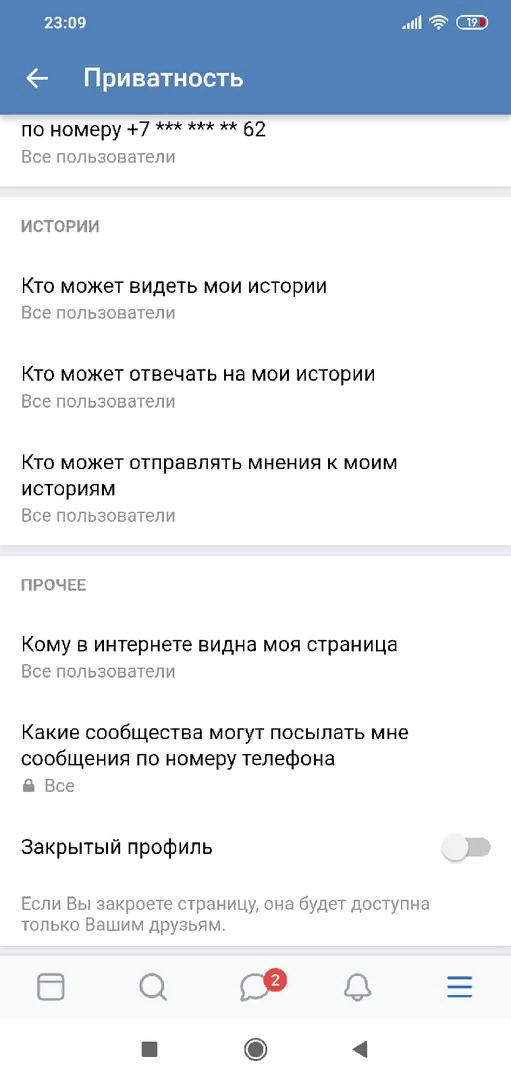 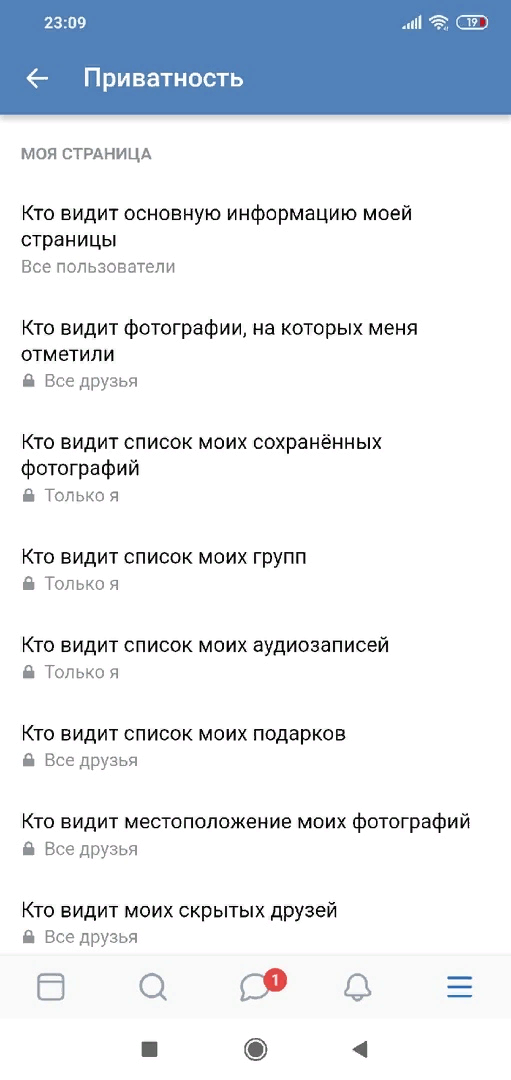 Социальные сети
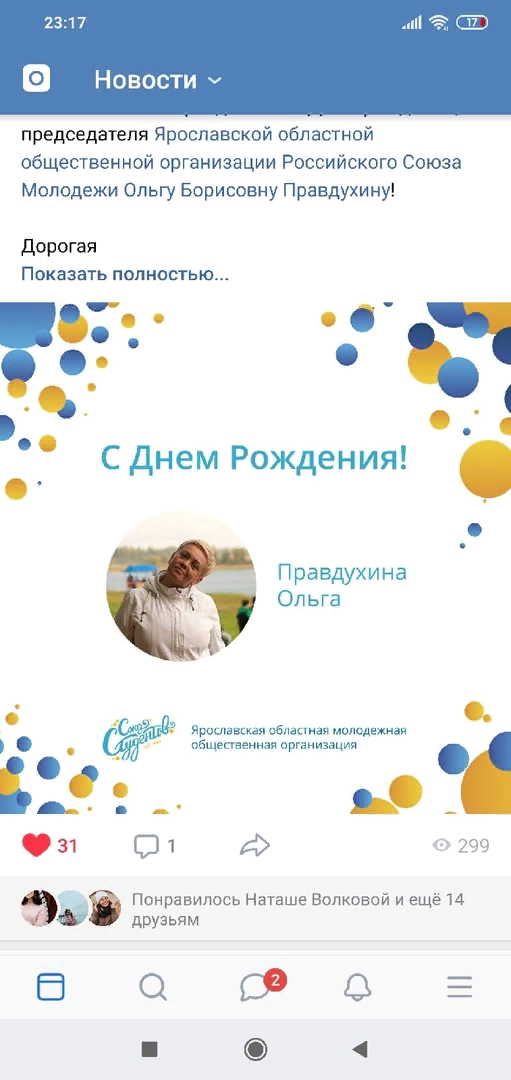 В начале этой презентации мы говорили о том, что в понятии имидж входят три составляющие. 
Сейчас мы с вами поговорим о двух других: внешнем виде и коммуникации. 
Они идут вместе поскольку из этих двух критериев создается один образ ( реальный), а с помощью социальных сетей создается второй образ (виртуальный).
Внешний вид и коммуникация
Одежда и обувь
Выражение лица
Запахи
Интонация
Жестикуляция
Одежда и обувь
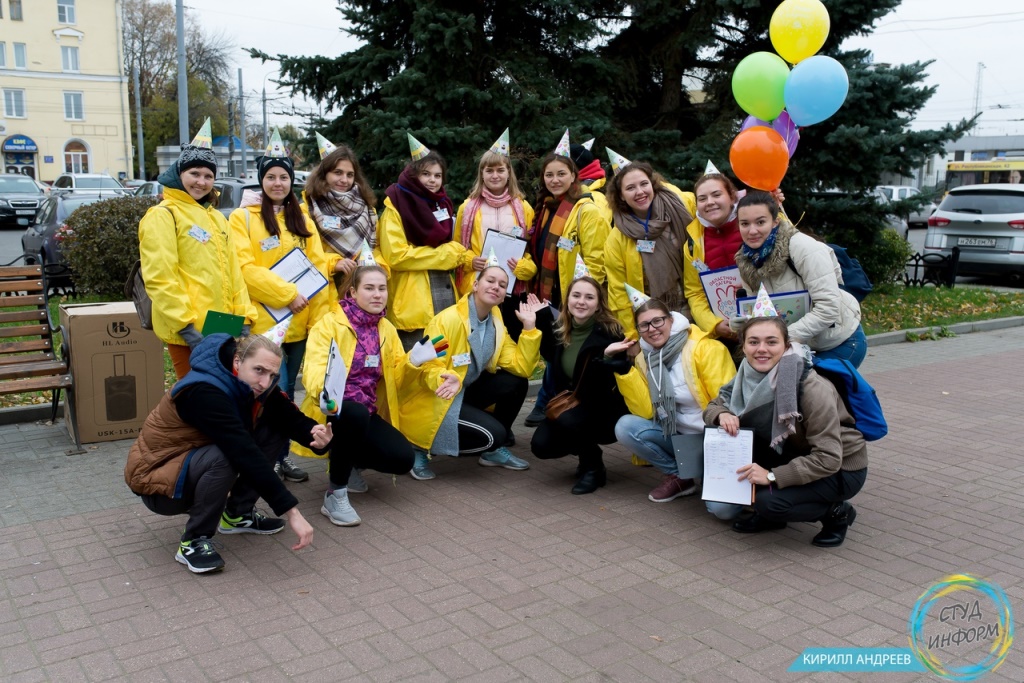 Одежда и обувь
Одежда на мероприятии прежде всего должна быть опрятной и подходить по тематике мероприятия. Если это спортивный марафон, не стоит надевать каблуки и юбку.
Перед тем как идти на мероприятие уточните у организаторов необходимый стиль одежды.
Не забывайте одеваться соблюдая погодные условия. Если вы понимаете, что на улице зима, то стоит взять с собой варежки, а если собирается дождь, то стоит продумать и этот вариант.
Помните, что на мероприятии вы являетесь его лицом, даже если вы не главный оргнаизатор.
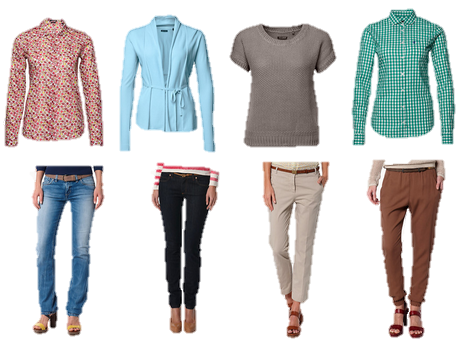 Одежда и обувь
Надевая корпоративную вещь помните, что вы становитесь лицом организации, которая проводит мероприятие. 
В корпоративке ни в коем случае нельзя употреблять нецензурную лексику, употреблять какие-либо вещества ( психотропные, алкоголе содержащие) и ни в коем случае не находиться рядом с курилками, поскольку всё это портит не только ваш имидж, но и имидж самого мероприятия.
Выражение лица
Выражение лица
От вашего выражения лица зависит очень многое. Поскольку вы являетесь волонтером- ваш главный функционал это вовремя помочь человеку. Будто это направить в нужное направления, подать воды на полумарафоне или зарегистрировать его на мероприятии. Вашим выражением лица вы должны предрасполагать к общению и комфортной обстановке.
Ни в коем случае в какой либо экстренной ситуации, вы не должны показывать своим видом, что-то пошло не по плану. Это может навести еще большую панику и создать необратимые последствия.
Запахи
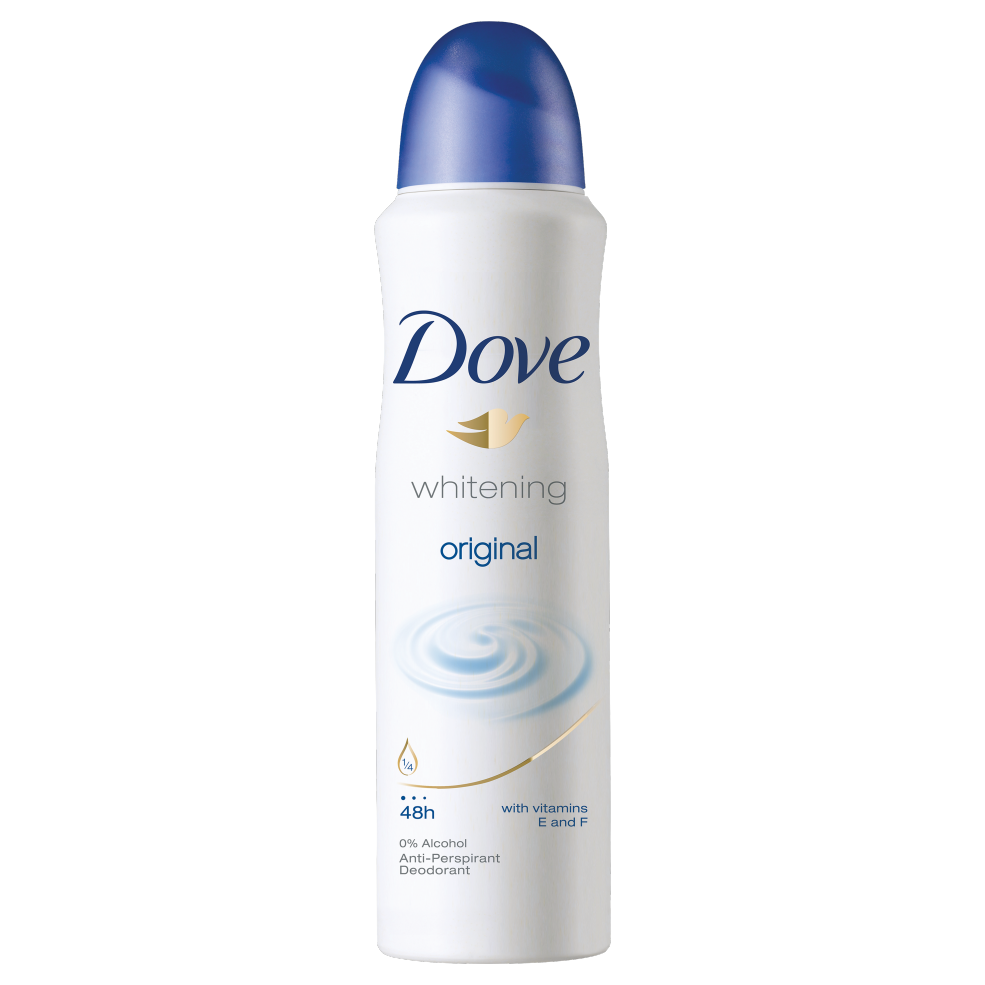 Запахи
Мы уже говорили о том, что вы должны предрасполагать людей к общению с вами. Запахи также играют важную роль как и выражение лица.
Неприятные запахи отталкиваю людей. Перед выходом на мероприятии проверьте свежесть одежды, не забудьте почистить зубы и умыться. Пользуйтесь дезодорантом и духами осторожно. Чрезмерное употребление может вызвать у окружающих неприязнь к резким запахам или вовсе вызвать аллергический приступ.
Интонация
Интонация
Интонация. Не забывайте следить за вашим голосом. Он не должен быть слишком громким и слишком тихим. В нём не должно быть агрессивного эмоционального окраса. Здесь мы также помним про то, что мы волонтеры и наша задача расположить и помочь человеку. Будьте милее к собеседнику, но не переусердствуйте!
Жестикуляция
Жестикуляция
Помните, что излишняя жестикуляция может в принципе отталкивать не только на мероприятии, но и в жизни. Продумывайте ваши жесты наперед. Не употребляйте их совсем в тех ситуациях, когда это неуместно. Помните о том, что также как и в речи существуют нецензурные жесты, о которых необходимо забыть.
Задание №3
Просмотрев все материалы выполните следующее задание.
Напишите пост в своей социальной сети в контакте, скинув после ссылку в личные сообщения в контакте (https://vk.com/mariya_andreeva)  или прислав по электронной почте mariya_andreeva_99@mail.ru, о своей волонтерской деятельности, выбрав одно наиболее понравившееся для вас мероприятие и рассказав о нем другим, тем самым формируя позитивный контент и свой имидж.